Формирование математической грамотности у обучающихся с помощью средств цифровых образовательных сервисов Leаrnis, learningapps, Quzizz
Подготовила: Гаманькова Нина Сергеевна,
Учитель математики и информатики
Формирование математической грамотности у обучающихся с помощью средств цифровых образовательных сервисов Leаrnis, learningapps, Quzizz
Цель: научиться применять задания на формирование математической грамотности  на уроках математики с помощью образовательных сервисов Leаrnis, learningapps, Quzizz
Формирование математической грамотности у обучающихся с помощью средств цифровых образовательных сервисов Leаrnis, learningapps, Quzizz
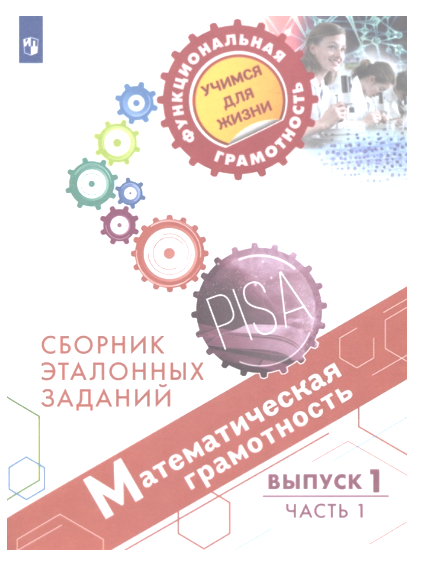 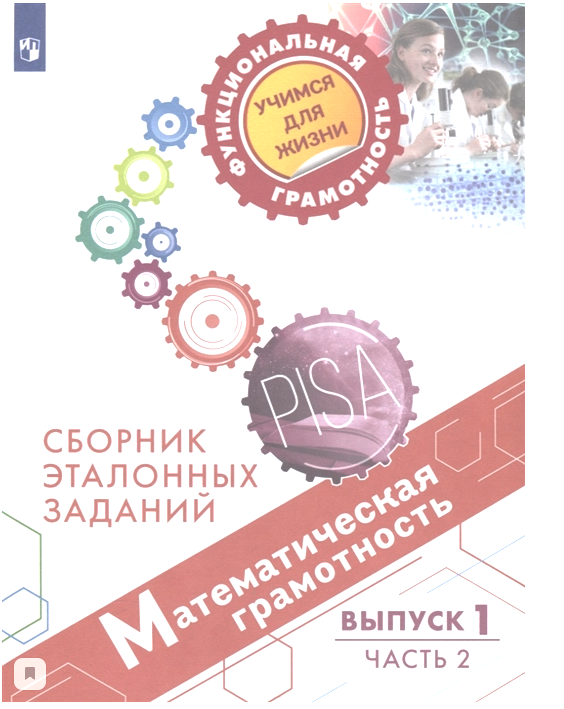 Стартовые задания;
Обучающие задания;
Итоговые задания.
Формирование математической грамотности у обучающихся с помощью средств цифровых образовательных сервисов Leаrnis, learningapps, Quzizz
Стартовые задания
-
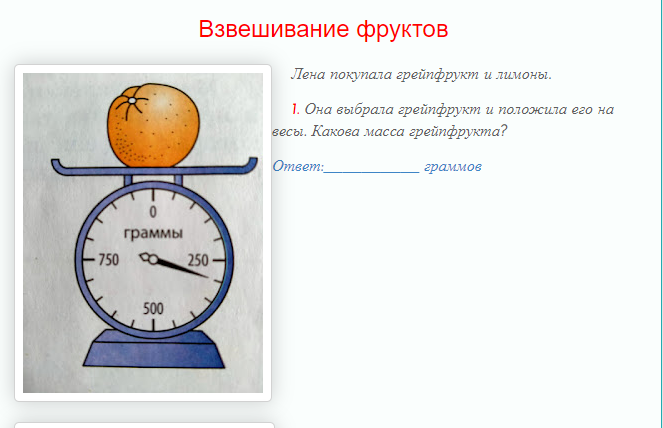 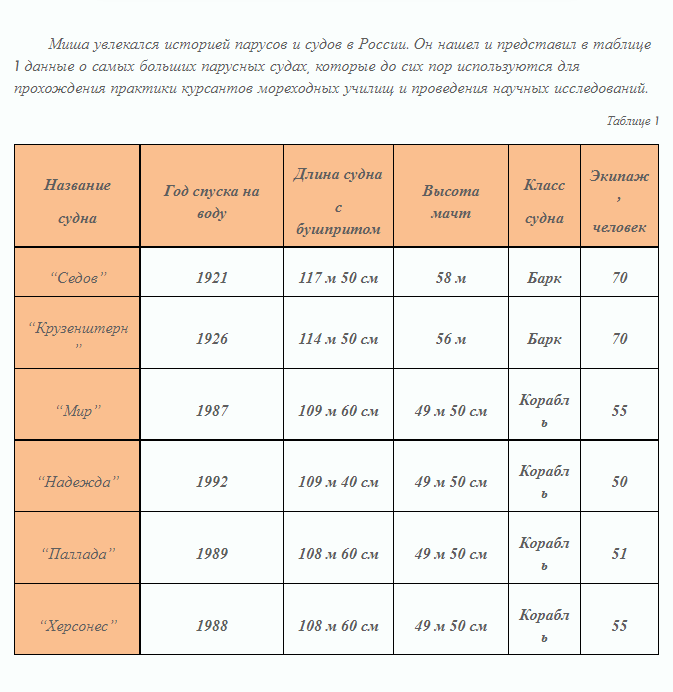 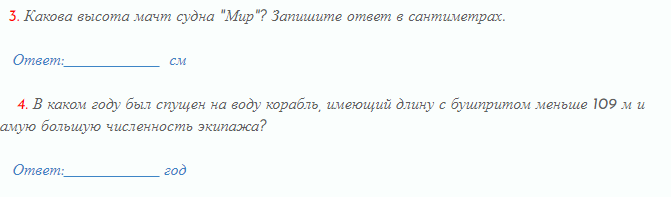 Формирование математической грамотности у обучающихся с помощью средств цифровых образовательных сервисов Leаrnis, learningapps, Quzizz
Обучающие задания
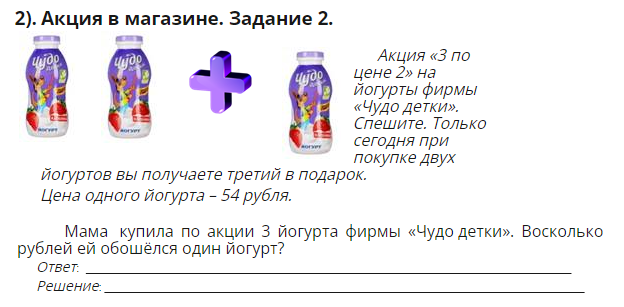 Использование математической грамотности во время дистанционного обучения
Итоговые задания
Составить свое задание  к определенной ситуации
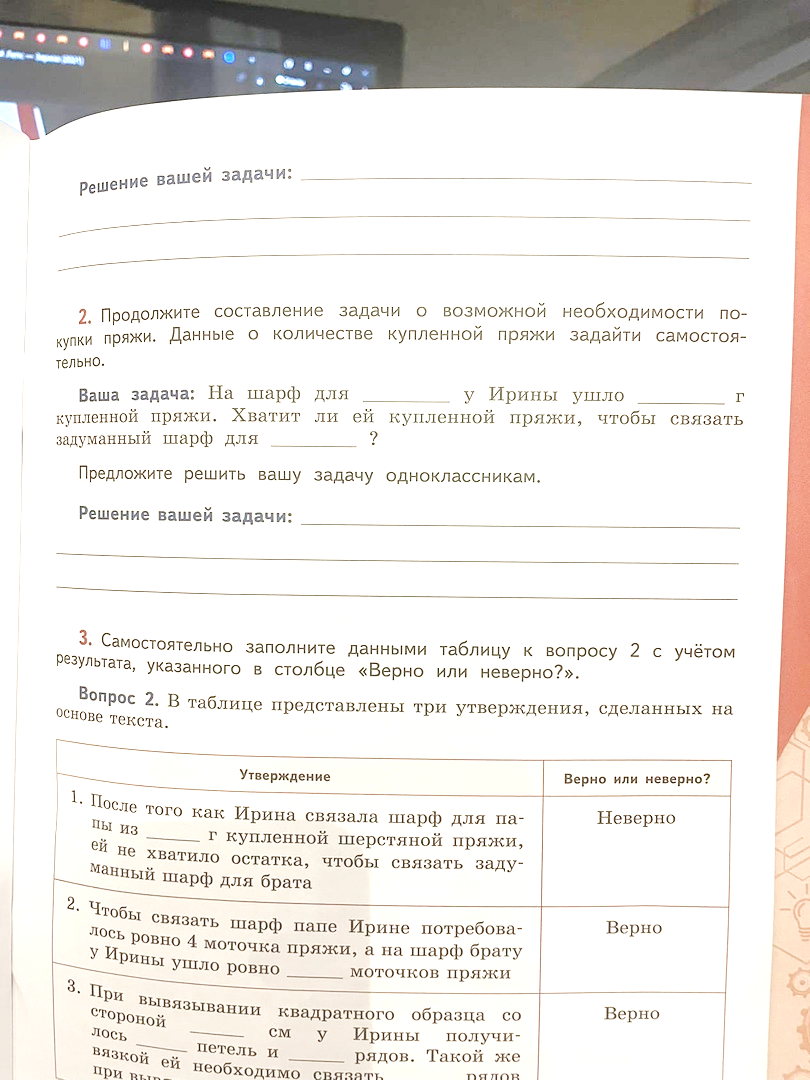 Формирование математической грамотности у обучающихся с помощью средств цифровых образовательных сервисов Leаrnis, learningapps, Quzizz
Знакомство с образовательным сервисом learningapps;
https://learningapps.org/index.php?overview&s=&category=0&tool=
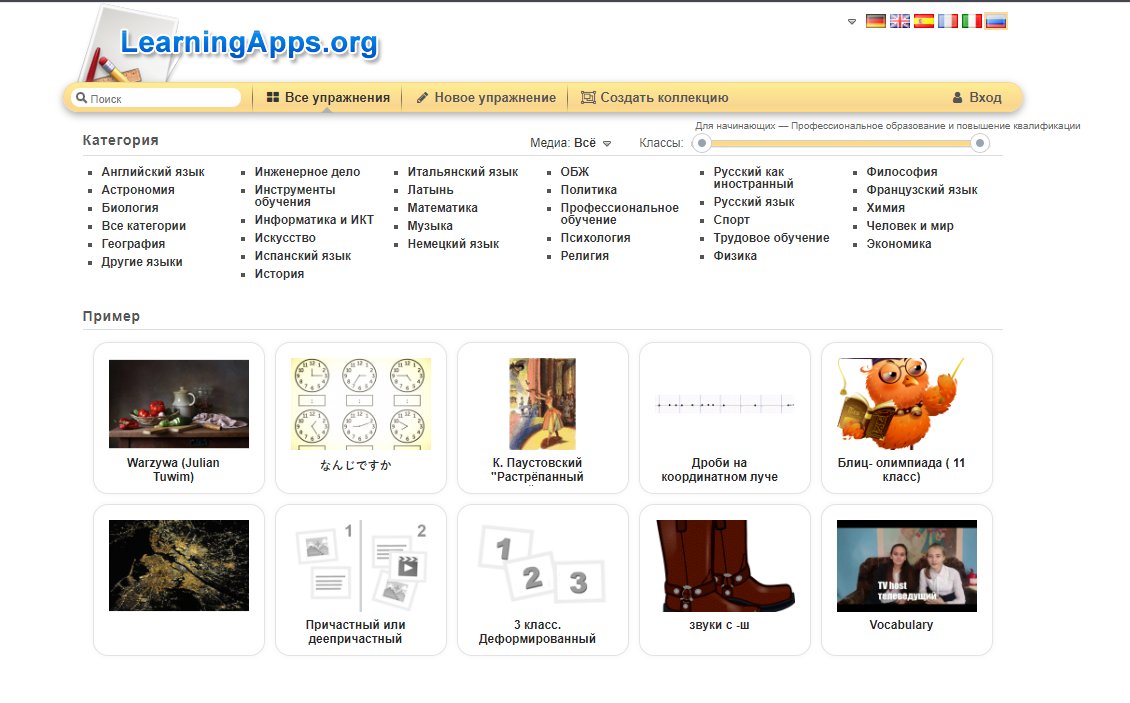 Формирование математической грамотности у обучающихся с помощью средств цифровых образовательных сервисов Leаrnis, learningapps, QuzizzЗнакомство с образовательным сервисом learningappshttps://learningapps.org/display?v=p5d4u717c21https://learningapps.org/watch?v=p5d4u717c21
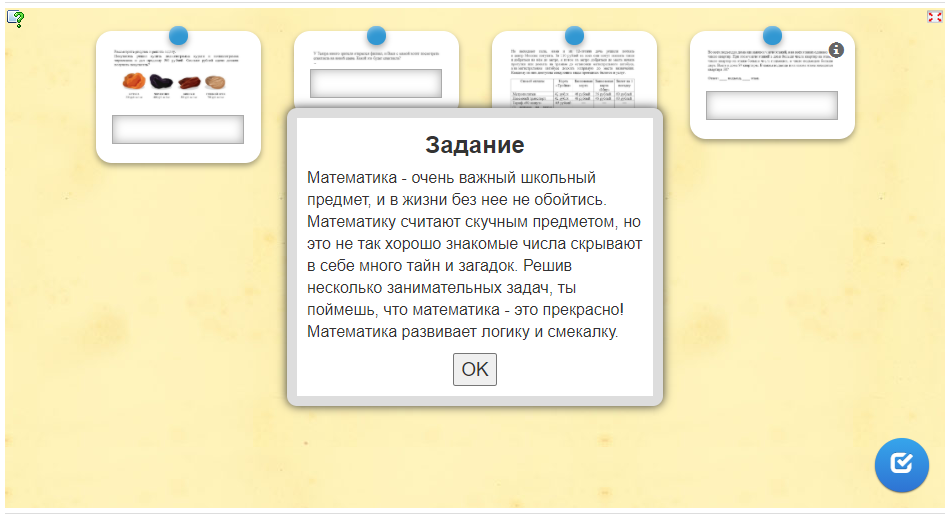 Формирование математической грамотности у обучающихся с помощью средств цифровых образовательных сервисов Leаrnis, learningapps, Quzizz
Знакомство с образовательным сервисом Quzizzhttps://quizizz.com/admin/quiz/61b42cec5d4700001da71602/matematicheskaya-gramotnost-startove-zadaniya
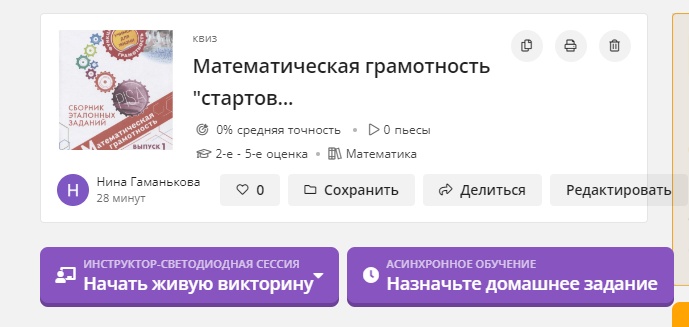 Формирование математической грамотности у обучающихся с помощью средств цифровых образовательных сервисов Leаrnis, learningapps, Quzizz
Знакомство с образовательным сервисом Leаrnis;
https://www.learnis.ru/

 https://www.Learnis.ru/586393/
Перейдите 
по ссылке и введите этот код 3941 6585
https://quizizz.com/join?gc=39416585
Перейти по ссылке или вести код 3397 7097 и решить тест
https://quizizz.com/join?gc=33977097
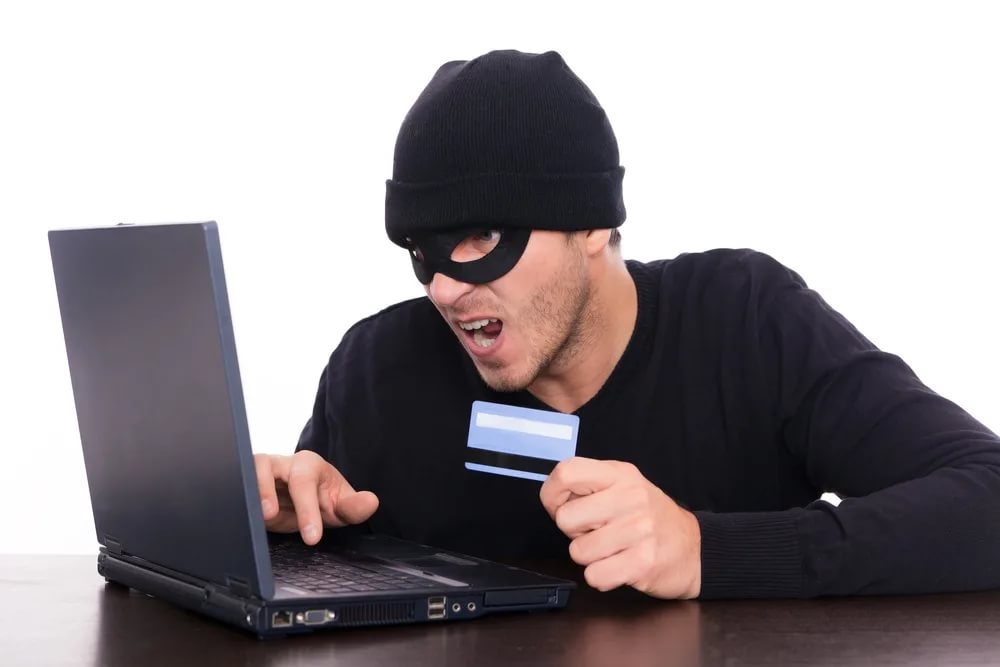